Ona tili
8-sinf
Mavzu: Ilmiy insho
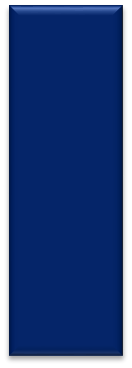 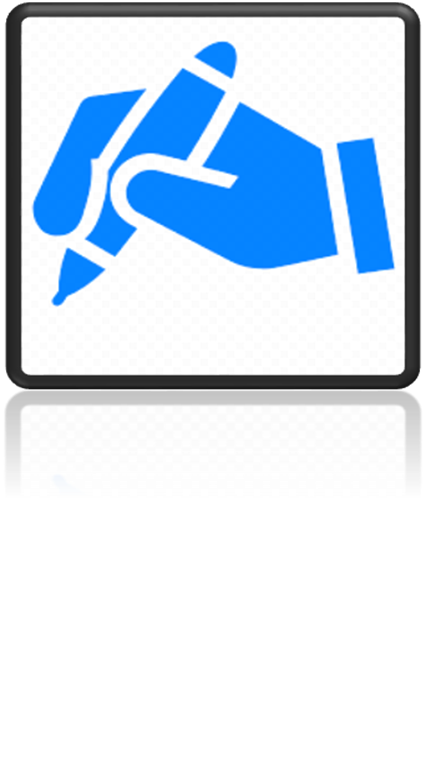 Mustahkamlash
Epigraf
55- mashq
Ilmiy insho biror fan nuqtayi nazaridan ilmiy nutqda yoziladi, ilmiy dalil va tushunchalardan foydalanib, axborot aniq va lo‘nda yoritiladi.
1
2
Ilmiy insho tili bo‘yoqdorlik va ta’sirchanlikdan xoli bo‘ladi.
Ilmiy insho mantiqiy fikrlash, dalillarning mohiyatini tushunish orqali yoziladi.
3
Ilmiy insho yozish ilmiy maqola yozish, ilmiy kitoblar va biror fan sohasida ilmiy tadqiqotlar qilish malakasini shakllantiradi.
4
“O‘zbek tilining asosiy imlo qoidalari”
Reja:
I. Kirish. Imlo qoidalarini bilishning ahamiyati.
II. Asosiy qism:
1. So‘zlarning ajratib yoki qo‘shib yozilishi…
2. Bo‘g‘in ko‘chirish qoidalari.
3. So‘zlarga qo‘shib yoki chiziqcha bilan ajratib yoziladigan qo‘shimchalar.
III. Xulosa. O‘zbek tili nutq tovushlarining talaffuzi va yozilishi.
Topshiriq
Quyida berilgan savollarga javob bering.
1. Ilmiy insho qanday insho? 
2. Ilmiy inshoda tilning qaysi vositalari ko‘proq, qaysilari kamroq qo‘llanadi? 
3. Ilmiy insho yozish mahorati kelajakda nimalarga asos bo‘ladi?
Ilmiy inshoga xos xususiyatlar
Ilmiy inshoga xos xususiyatlar
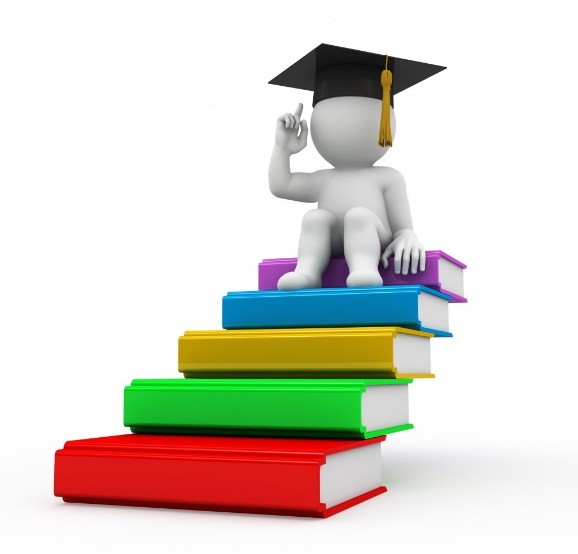 Ilmiy inshoda qo‘llash mumkin emas!
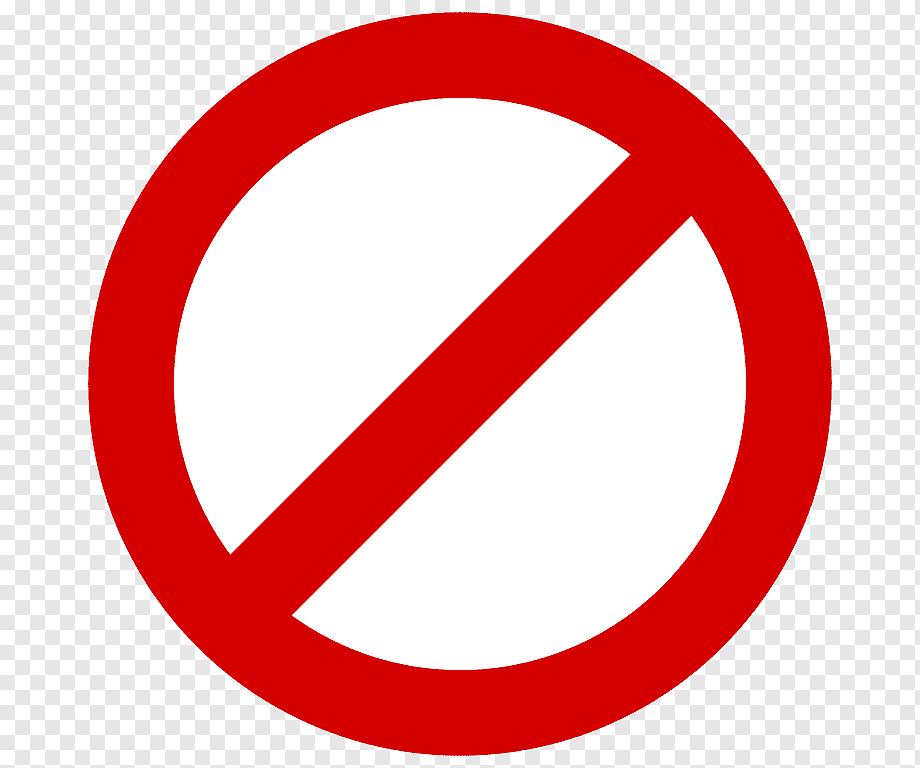 Bu muhim…
Ilmiy insho tili bo‘yoqdorlik va ta’sirchanlikdan xoli bo‘ladi.
Ilmiy insho
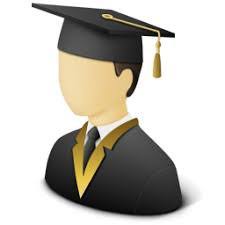 Tushunchalar tahlili
Mustaqil bajarish uchun topshiriq:
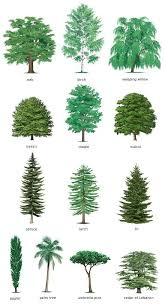 57-mashq. “Daraxt” mavzusidagi ilmiy insho uchun reja tuzing.